Sprzątanie Świata
21.04.2023 r.
Uczniowie Szkoły Podstawowej nr 3 im. Tadeusza Kościuszki w Bartoszycach włączyli się w akcję „Sprzątania Świata”  z okazji „Międzynarodowego Dnia Ziemi”
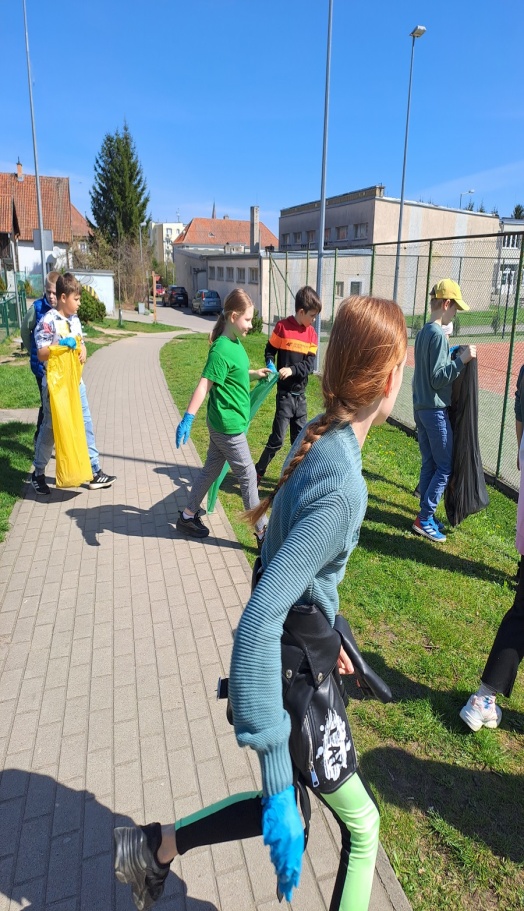 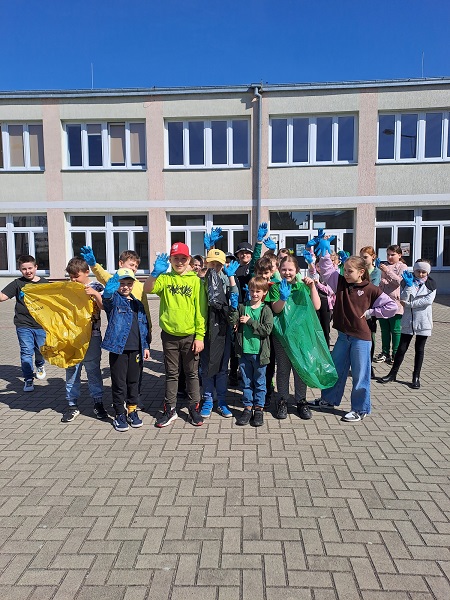